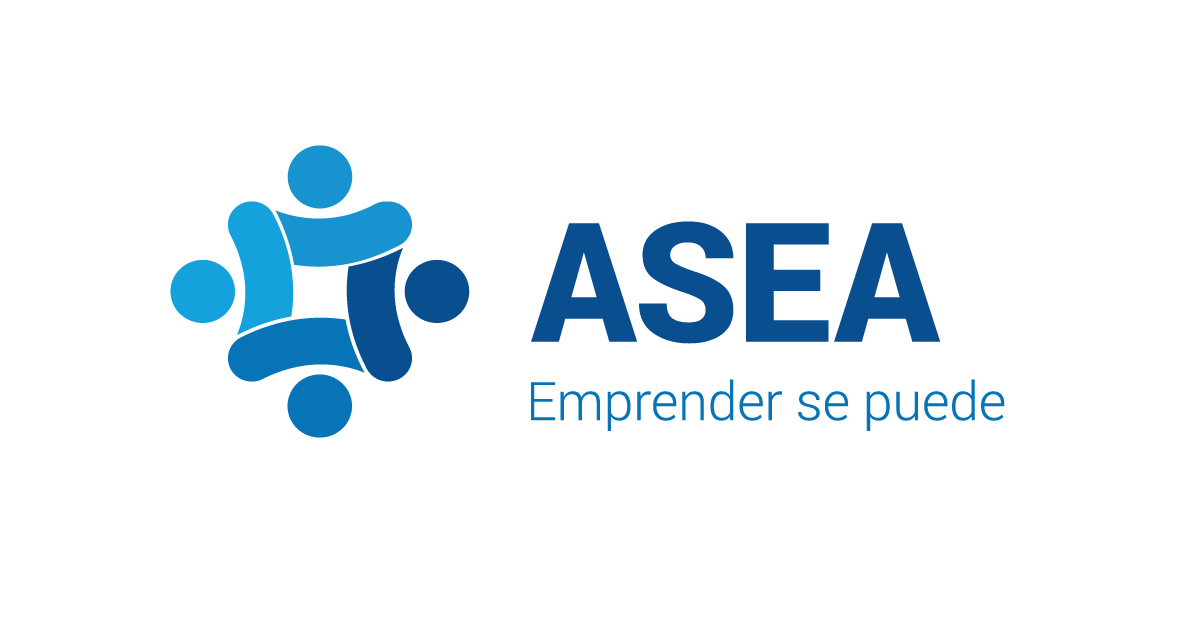 Ley de EmprendedoresLey 27.349
Alejandro H. Ramírez
ar@hmmr.com.ar
ASOCIACIÓN DE EMPRENDEDORES DE ARGENTINA
VISIÓN > GENERAR A UNA NACIÓN EMPRENDEDORA CON MÁS Y MEJORES EMPRENDEDORES A LO LARGO Y ANCHO DEL PAÍS.
> Formamos parte de ASELA (Asociación Latinoamericana de emprendedores con + d e50.000 miembros a nivel regional)
> Acercamos a las organizaciones al ecosistema de innovación y emprendedorismo del país.
> Somos la voz de los emprendedores y los representamos a través de políticas públicas que potencien su desarrollo: LEY DE EMPRENDEDORES.
> ASEA en Números.
+ de 17.000 Miembros
+100 Socios fundadores +100 Organizaciones aliadas
+ de 15.000 Followers en nuestras redes sociales
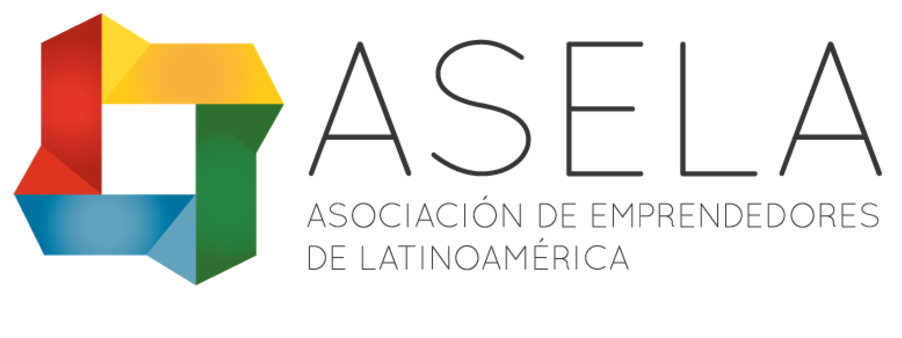 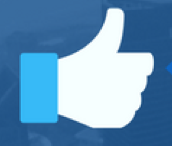 Los 4 Ejes de la Ley
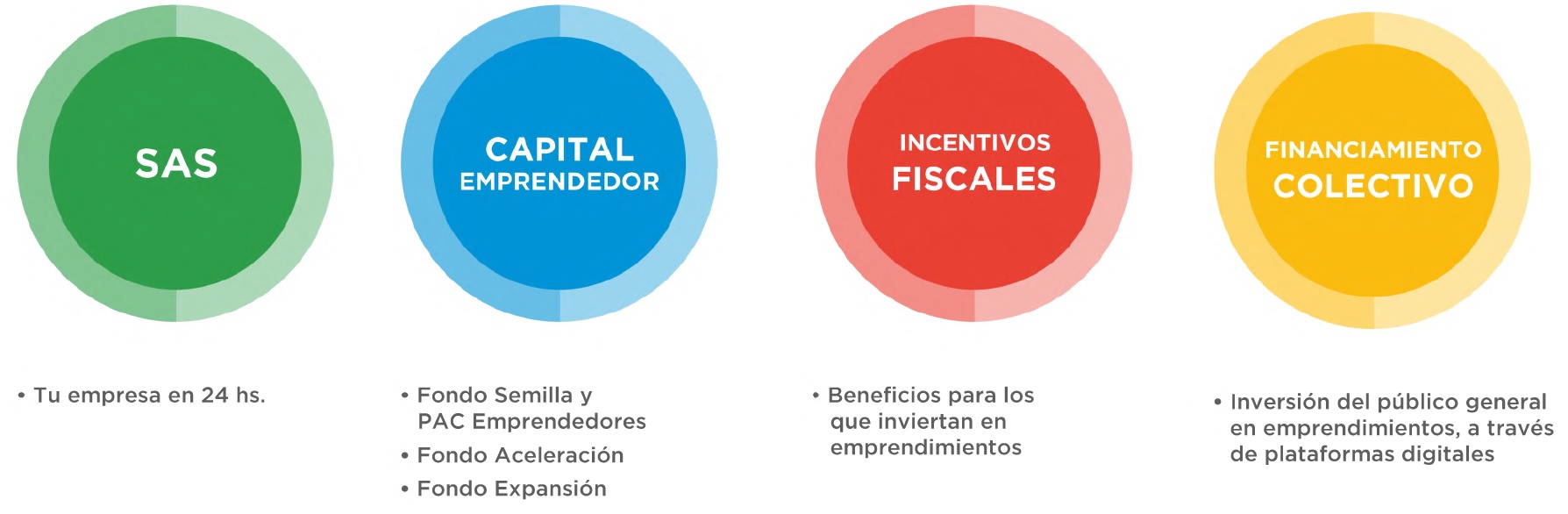 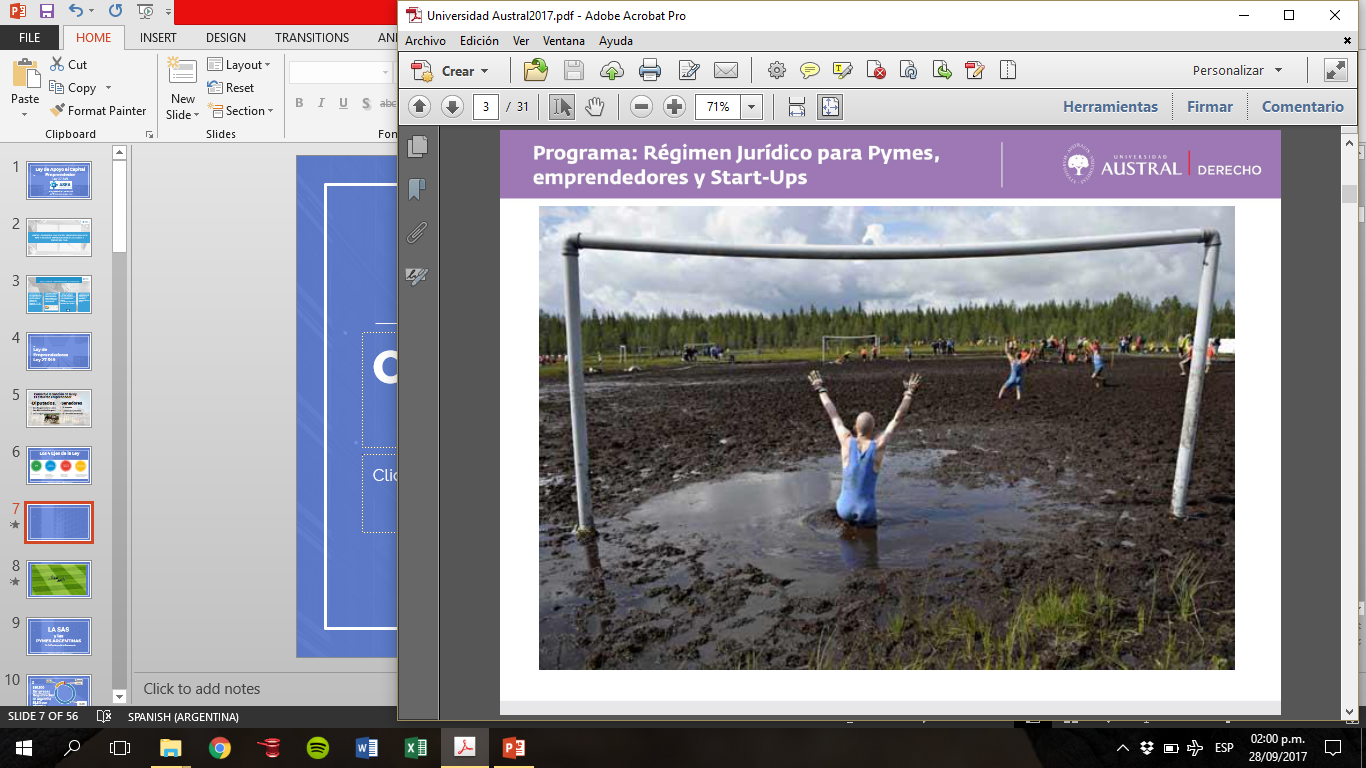 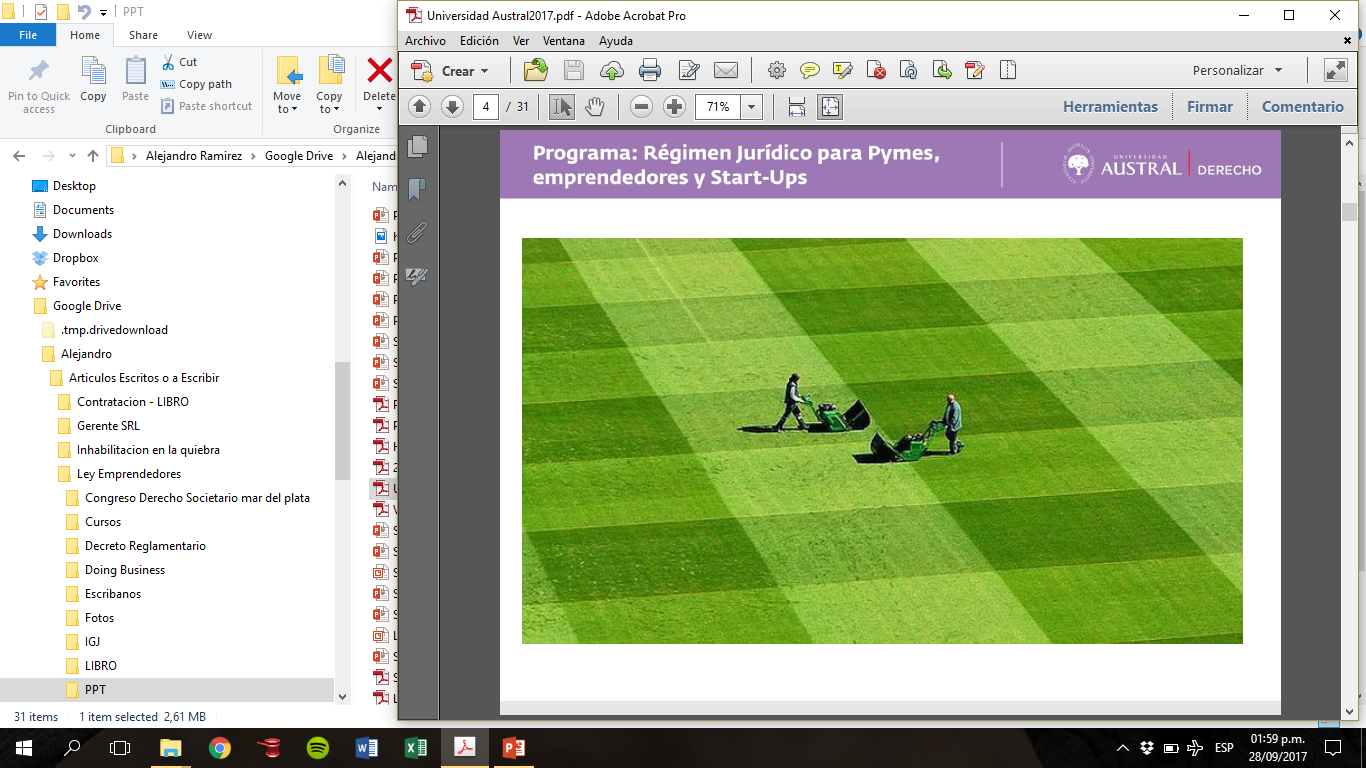 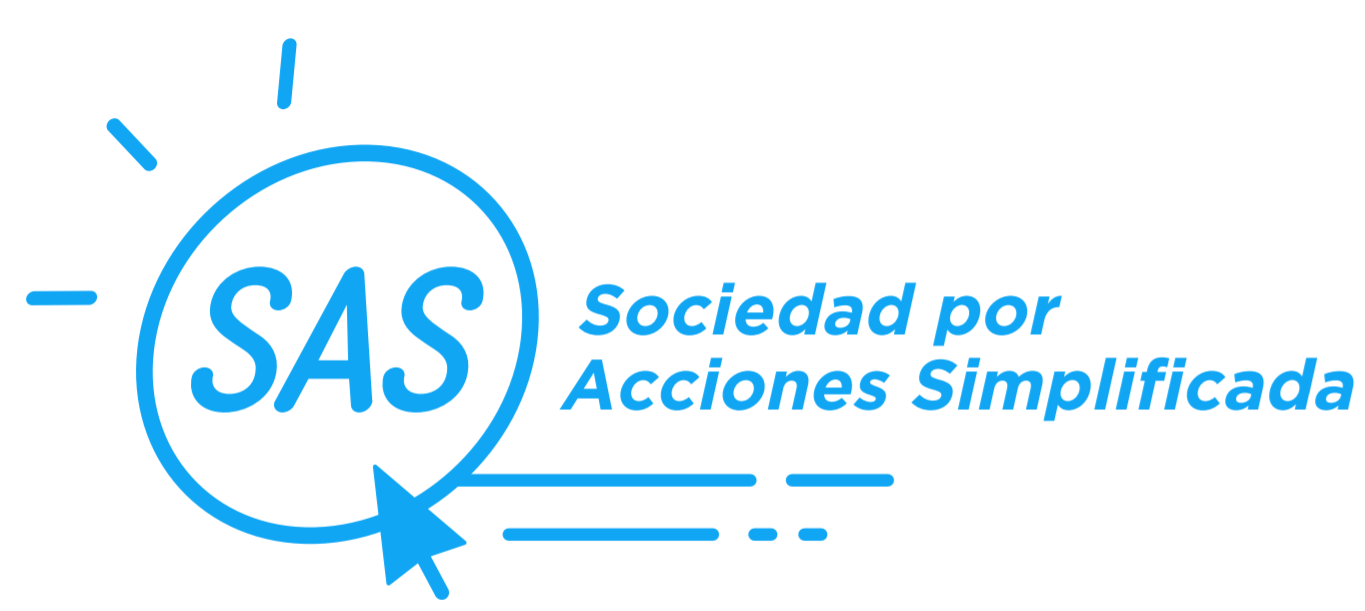 Ley 27.349
856.300Empresas Registradas en Argentina99,8% son MiPyMEs
El 64% del EMPLEO Privado Formal  en Argentinalo dan las MiPyMEs
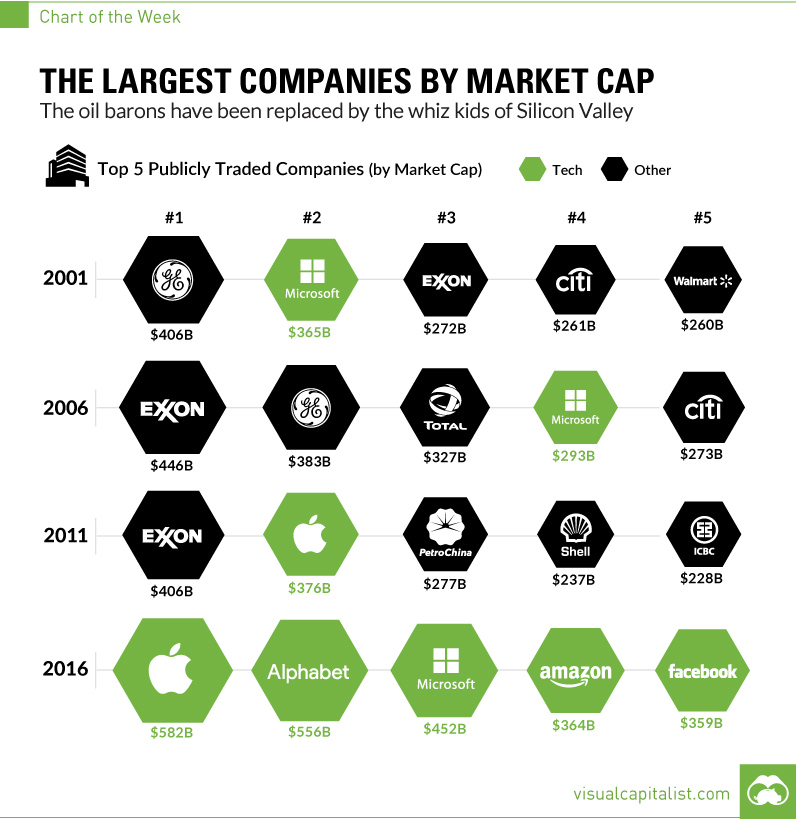 Empresas con mayor valuación
Sillicon Valley desplaza al petróleo y a la industria
En Argentina la misma situación
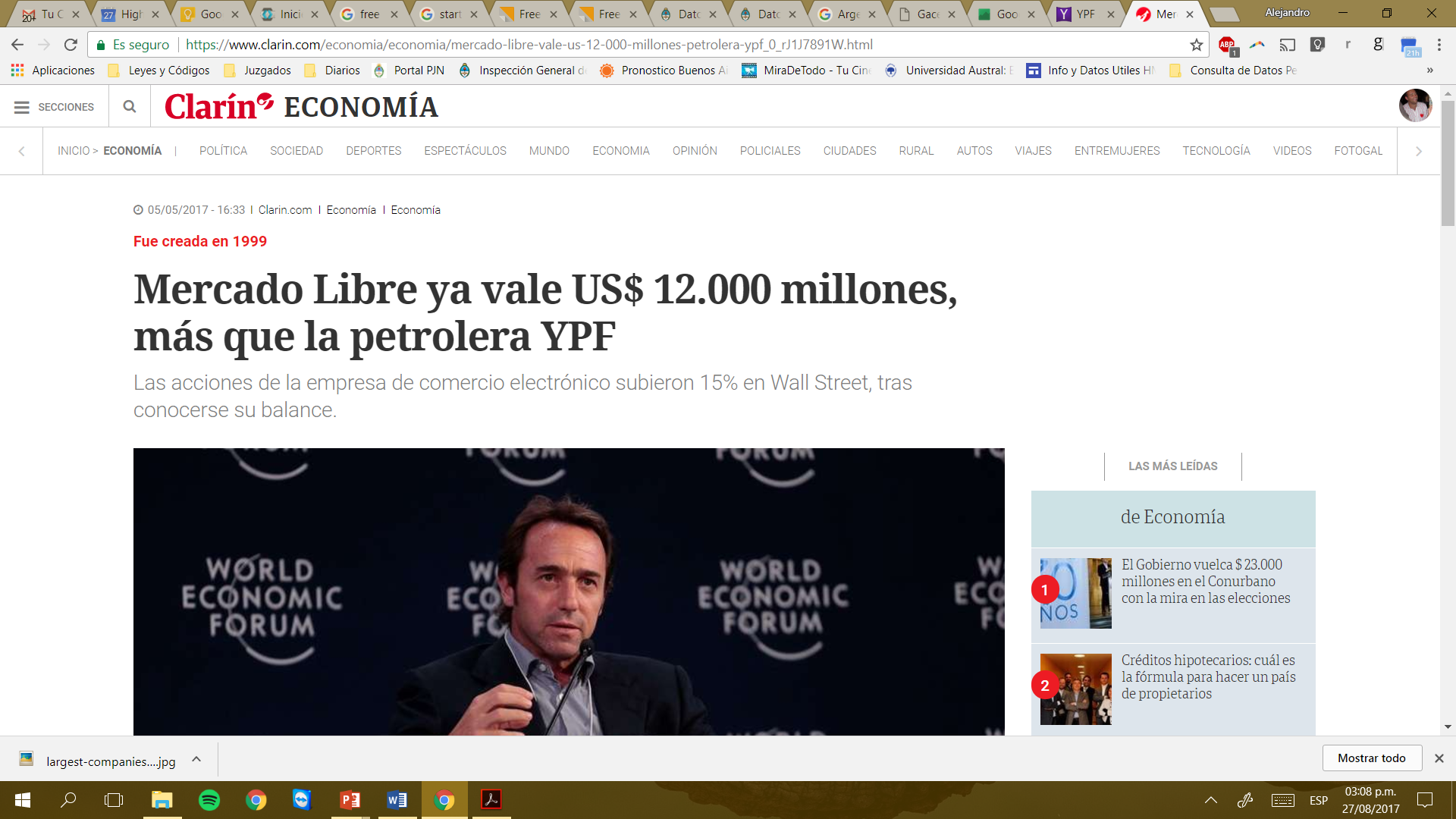 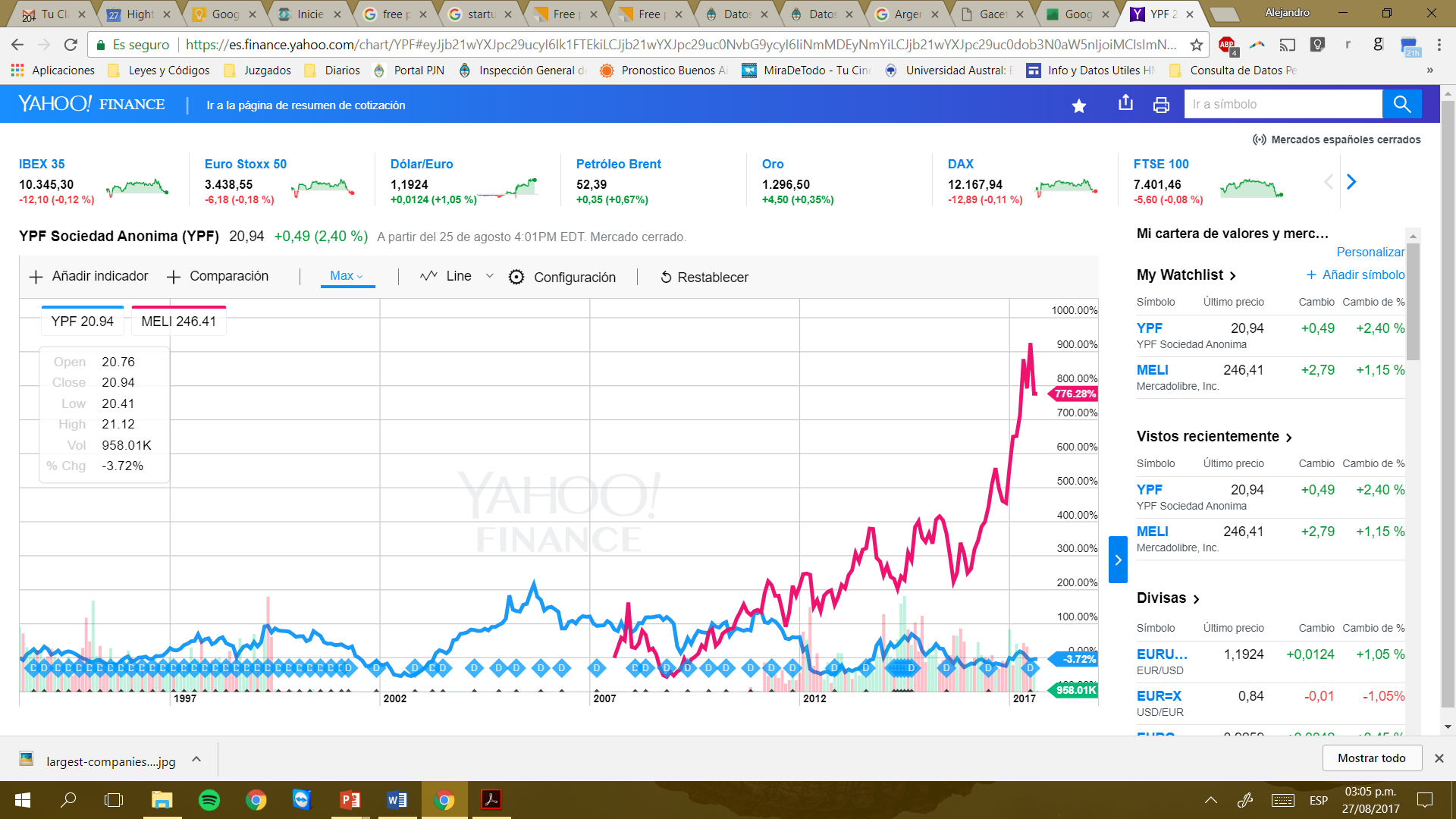 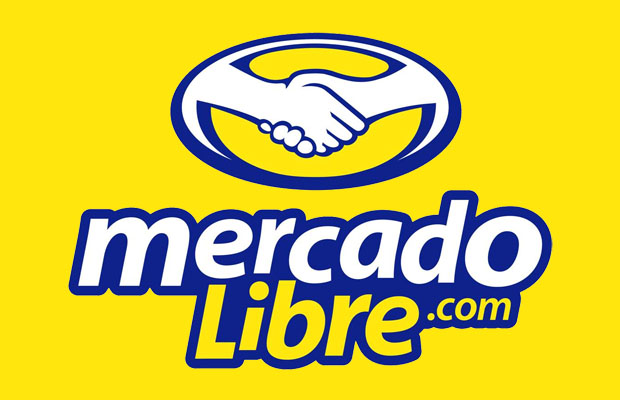 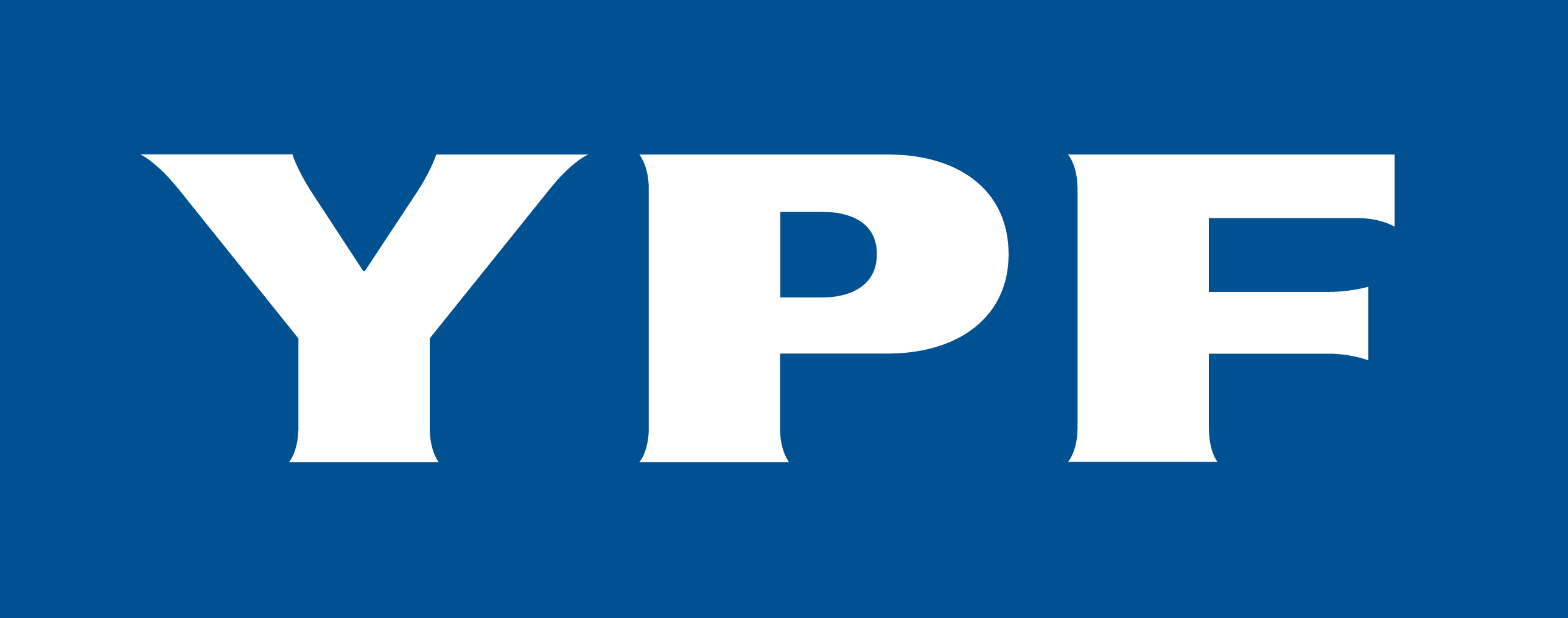 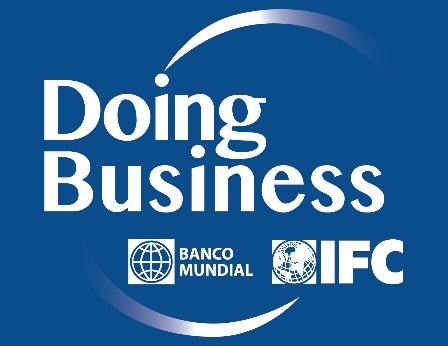 RANKING APERTURA DE UNA EMPRESA
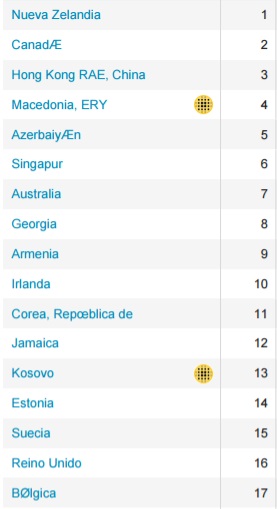 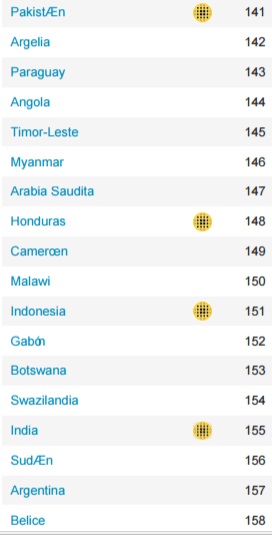 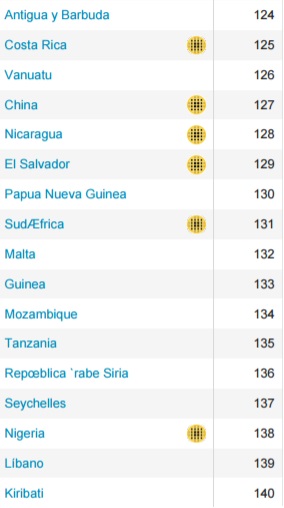 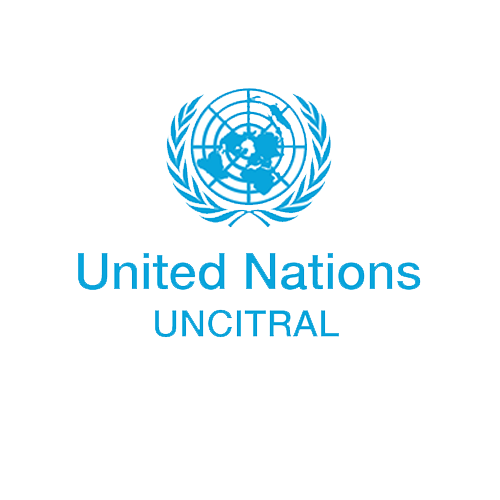 SAS en DERECHO COMPARADO
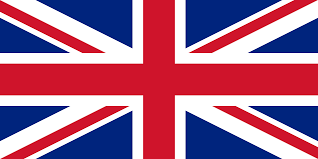 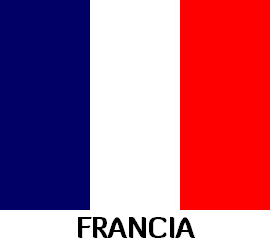 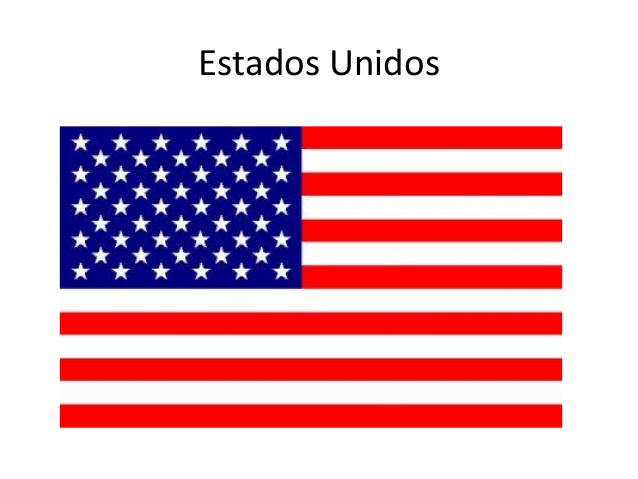 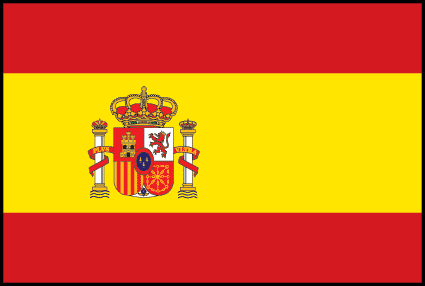 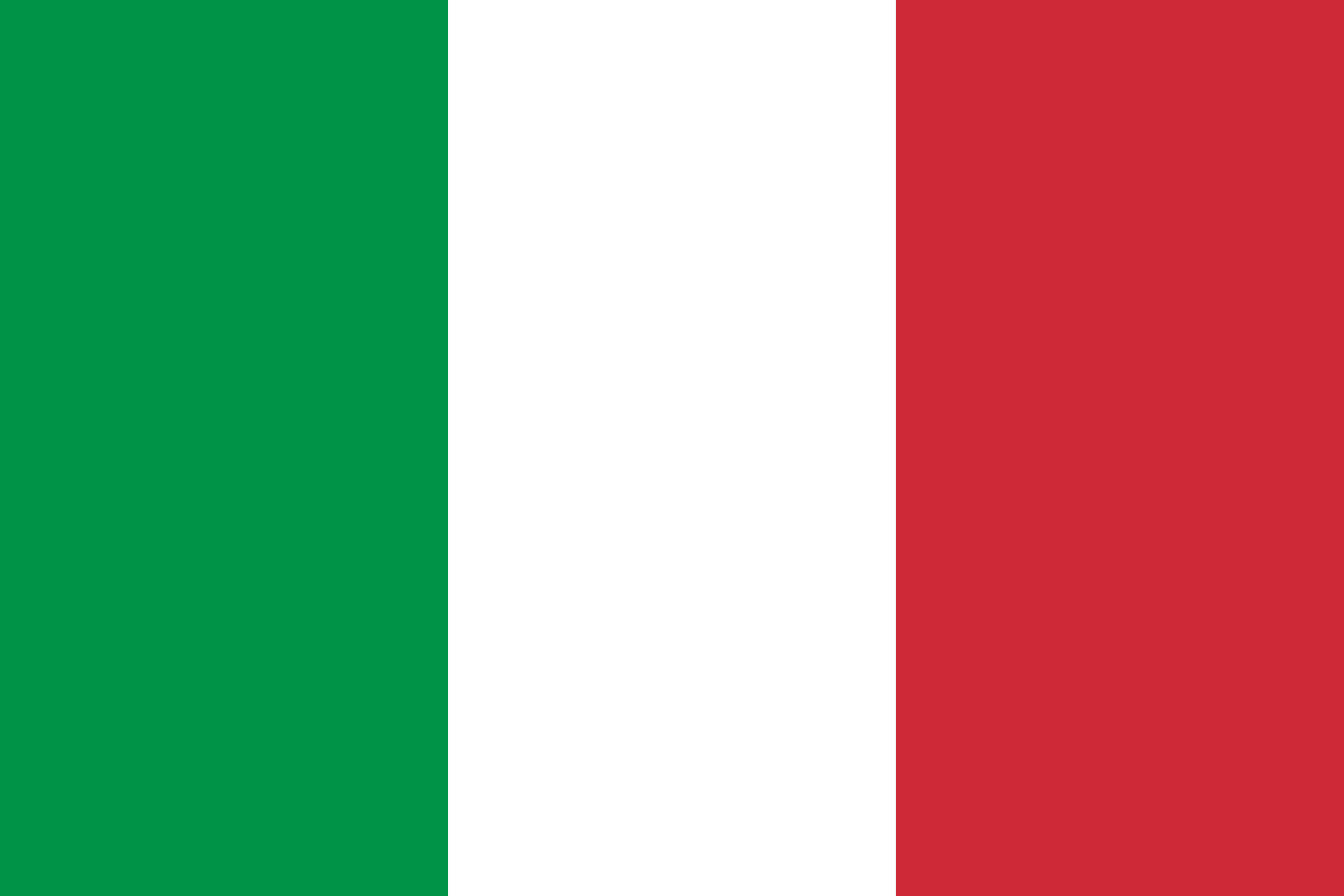 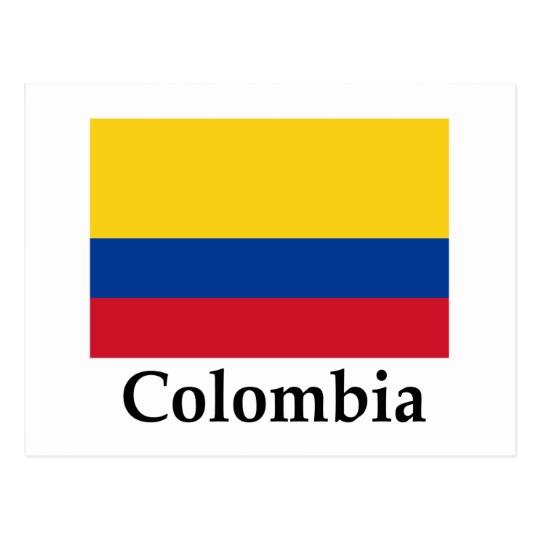 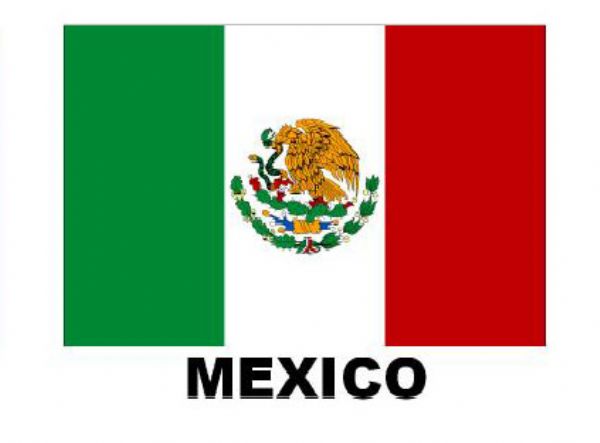 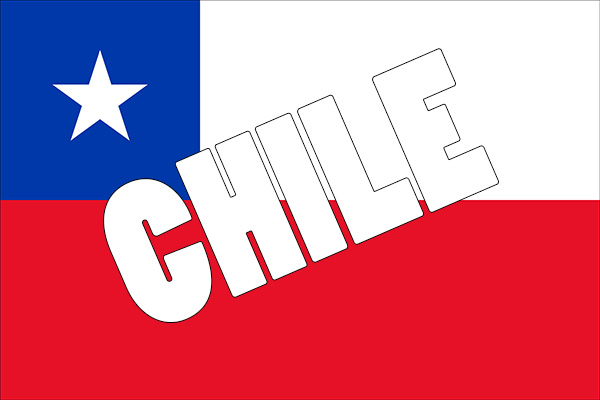 Constitución de SAS en Buenos Aires desde Sept. 17
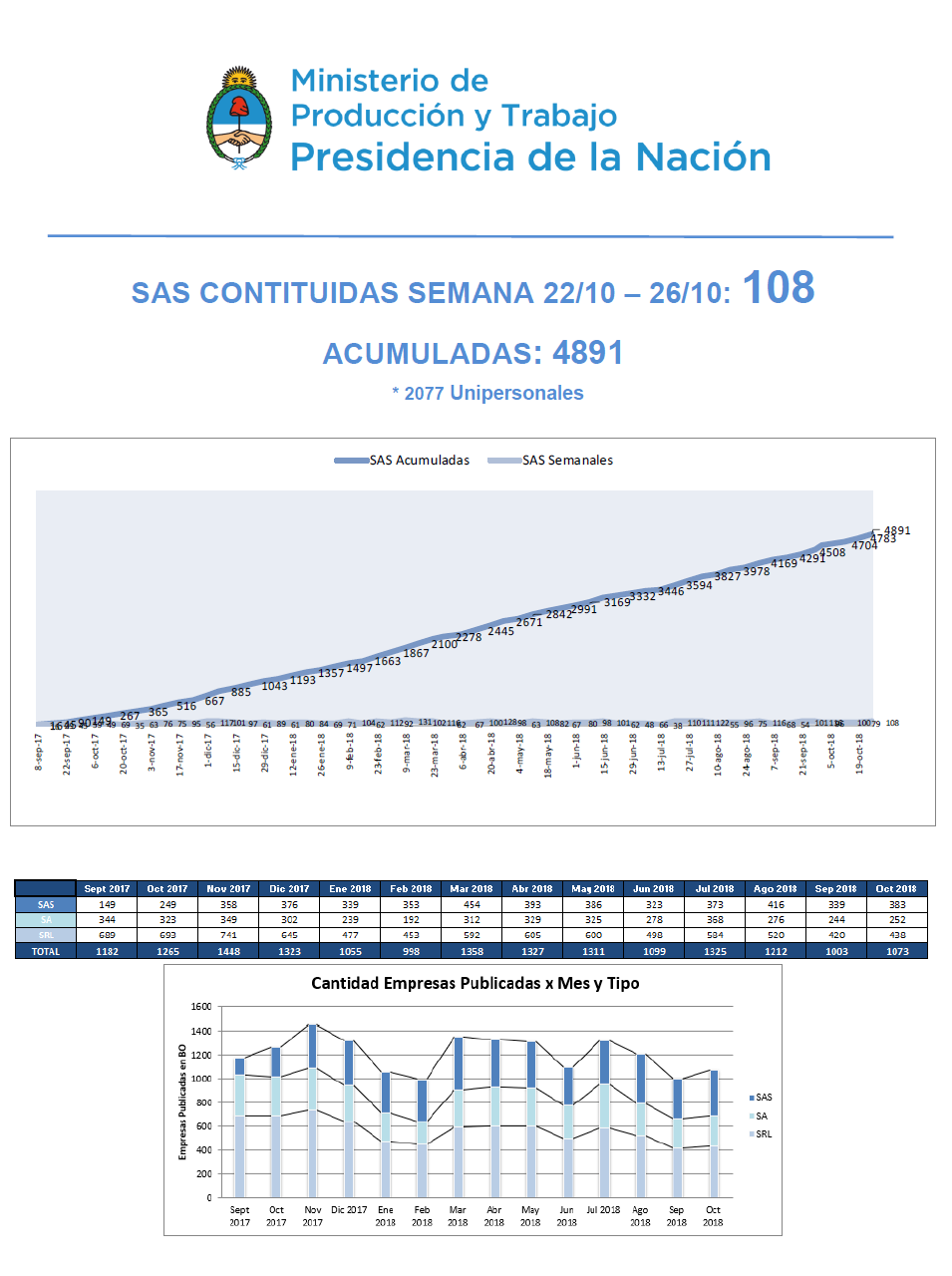 S.R.L.
Ley 11.645 de 1932 (85 años)
S.A.
Pensada para la Gran Empresa
¿Qué Tipos Societarios había para las PyMEs?
Sección IV
No otorga oponibilidad erga omnes
S.A.U.
Inaplicable para las PyMEs
Art. 299
Sociedad POR ACCIONES Simplificada

Es un nuevo tipo societario
NO es un Subtipo de la S.A.
Creado por fuera de la Ley 19.550
Regulado por la Ley 27.349 Artículos 33 a 62
Pensado para Emprendedores y PYMES
¿Qué es la SAS?Art. 33
Organización Societaria Interna
Puede ser Unipersonal

Es Flexible – “Taylor Made” / Traje a Medida

Cada SAS podrá ser diferente entre sí 

La “Sociedad Contrato”
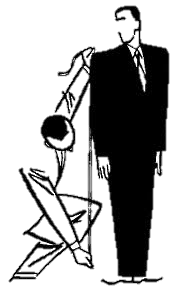 CAMBIO DE PARADIGMA
[Speaker Notes: TEMAS: recordar hacer mención a:
Que la característica está dada por el hecho de que hay autonomía de la voluntad y capital dividido en acciones;
Hacer referencia a las diferencias con la SRL. Por qué fue necesario, por el tema de entender los tipos de la Ley 19.550 como rigurosos y estrictos. La LGS no dice, respecto de la SRL, que hay libertad para organizar el capital.
Cuando la LGS en la SRL habla de la posibilidad de regular en el contrato, lo hace respecto de los órganos, pero no del capital.]
LIBERTAD … CON QUÉ FIN?
compatibilizar dos categorías de socios:
Emprendedor 

Inversor
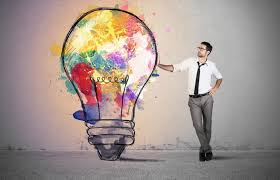 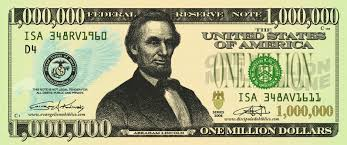 [Speaker Notes: No es el modelo tipo.]
Objeto Social
Alejandro Horacio Ramírez - ar@hmmr.com.ar
Simplificación de Trámites
Constitución en 24 hs.
Modelo Tipo (art. 38)
Modelo aprobado por los Registros Públicos.
Boletín Oficial
Se genera automaticamente el Edicto, y se publica de forma autómatica
Libros Digitales
Se otorgan automaticamente
CUIT en 24 hs
Convenio con AFIP
De la misma Forma el CDI de los socios extanjeros
Ventanilla Única. 
Ciudadano “Cadete del Estado”
Cambio de paradigma para poner el estado al servicio del administrado.
Cuenta Bancaria (art. 60 inc. 1)
Sin obligación de Descubierto.
Se va a poder elegir Banco.
Integración del Capital Social
Unirlo con el costo del trámite
Presentación por Internet. 
Firma Digital
Place your screenshot here
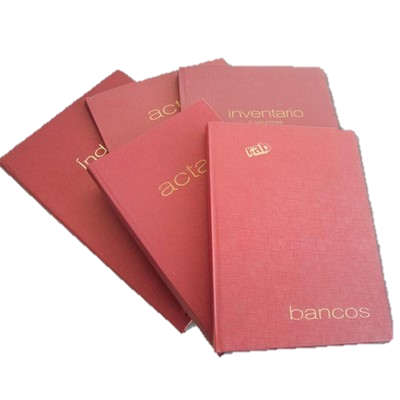 Libros Digitales
Art. 58
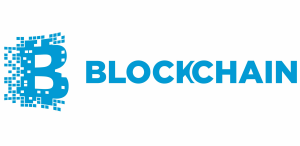 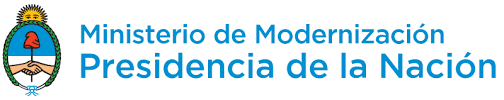 El Capital Emprendedor
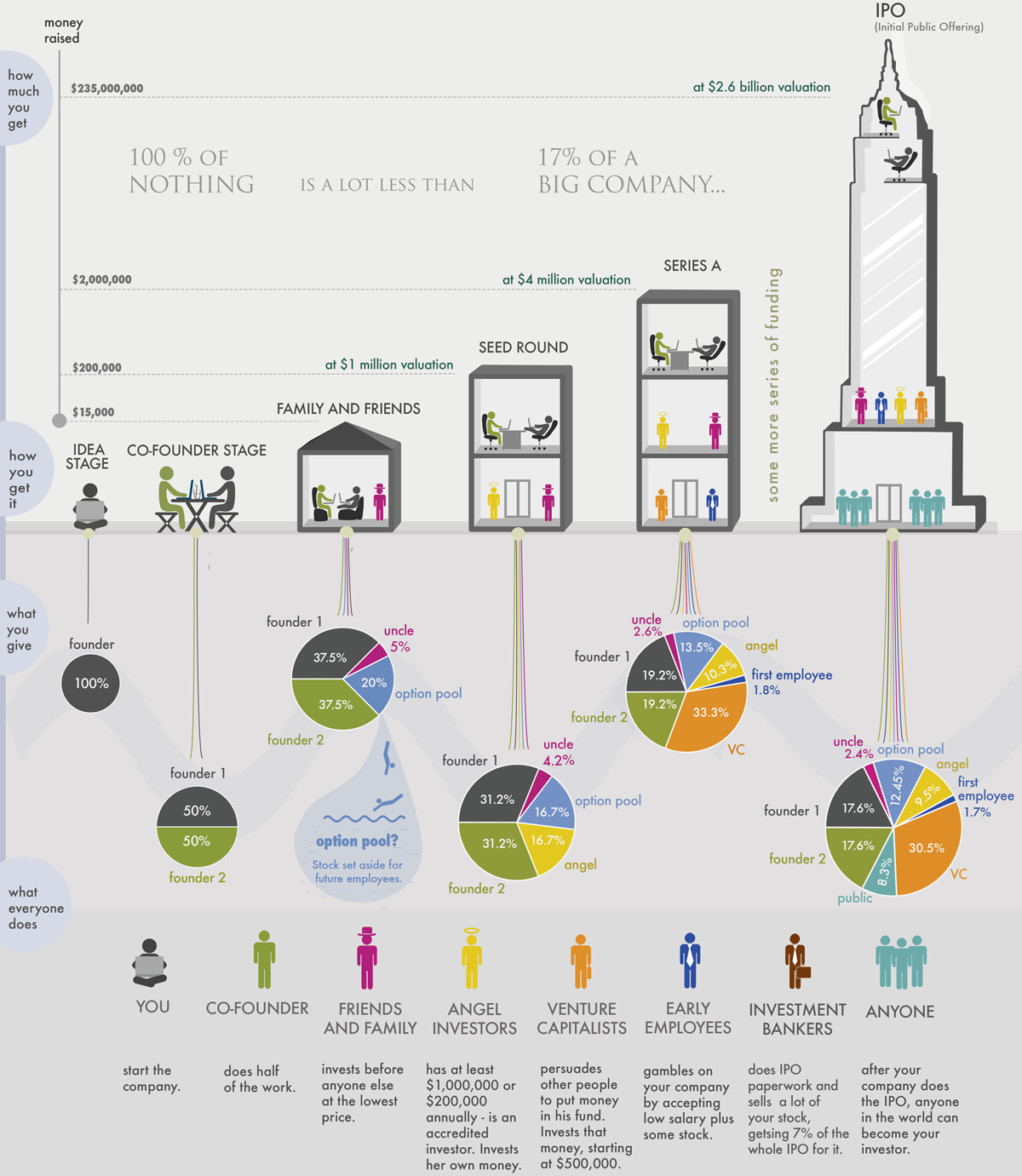 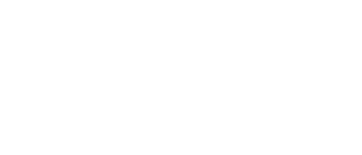 INCENTIVOS AL CAPITAL EMPRENDEDOR
Ecosistema Emprendedor en Argentina
Alejandro H. Ramirez – ar@hmmr.com.ar
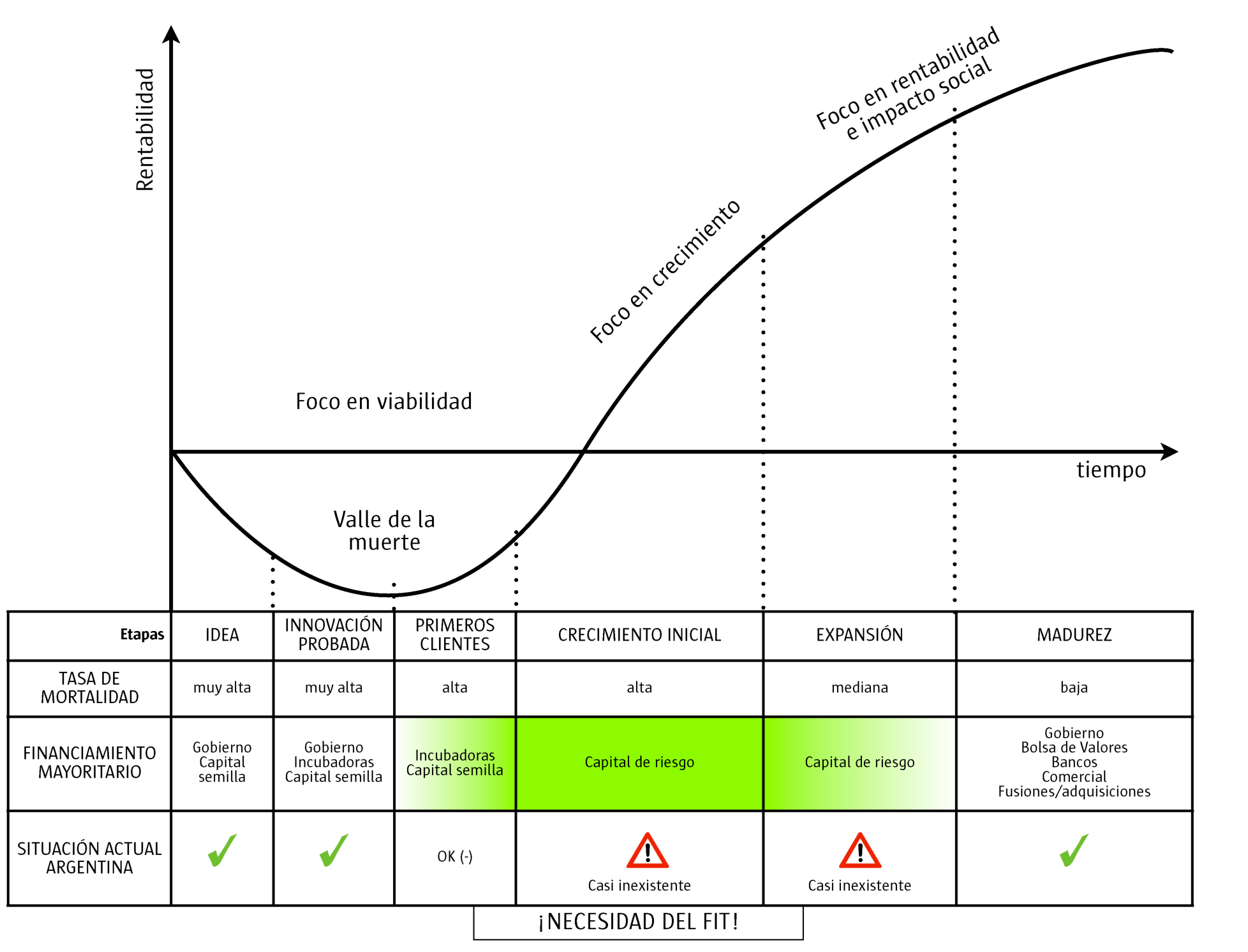 FALTA de CAPITAL EMPRENDEDOR
PRÉSTAMOS
FONDO NACIONAL PARA EL DESARROLLO DEL CAPITAL EMPRENDEDOR (FONDCE)
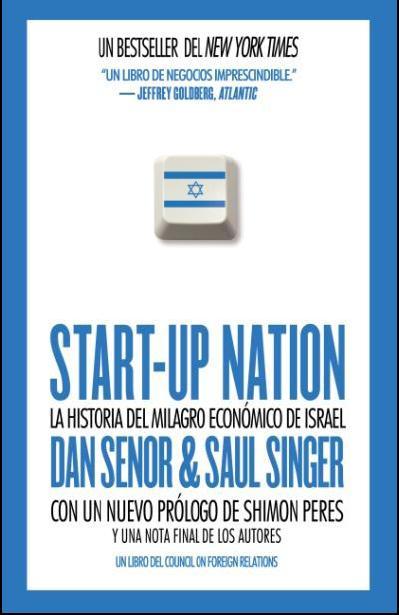 Financiar emprendimientos e instituciones de capital emprendedor
OBJETIVO
LOS BIENES SERÁN DESTINADOS A:
APORTES NO REEMBOLSABLES (ANR)
APORTES E INSTITUCIONES DE CAP. EMPRENDEDOR
OTROS INSTRUMENTOS DE FINANCIAMIENTO
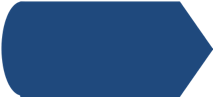 FINANCIAMIENTO
CRECIMIENTO Y CONSOLIDACIÓN
EXPANSIÓN
CAPITAL INICIAL
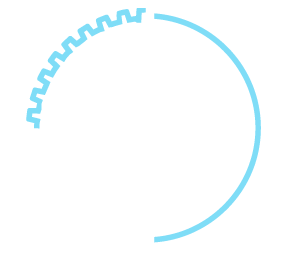 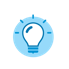 Fondo
Expansión
Fondo Semilla
Fondo
Aceleración
Empresas Dinámicas
INNOVADOR/ DINÁMICO
Barreras de entrada a bancos:
Balances / facturación
Garantías
Análisis de riesgo crediticio
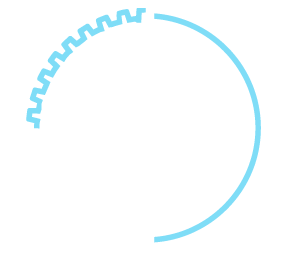 BICE - SGR
Bancos
Productos no Bancarios
PyMEs
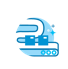 TRADICIONAL
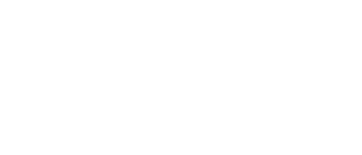 Beneficio Impositivo a Inversores
SE TOMA
INVERSIÓN
$1
$0,75
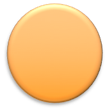 GANANCIA BRUTA ANUAL
$0,85
EXCEPCIÓN:
NOA y NEA
$100
TOPE DEDUCIBLE 
(10%)
$10
AHORRO 
IMPOSITIVO
$3,5
NUEVA BASE
IMPONIBLE
$90
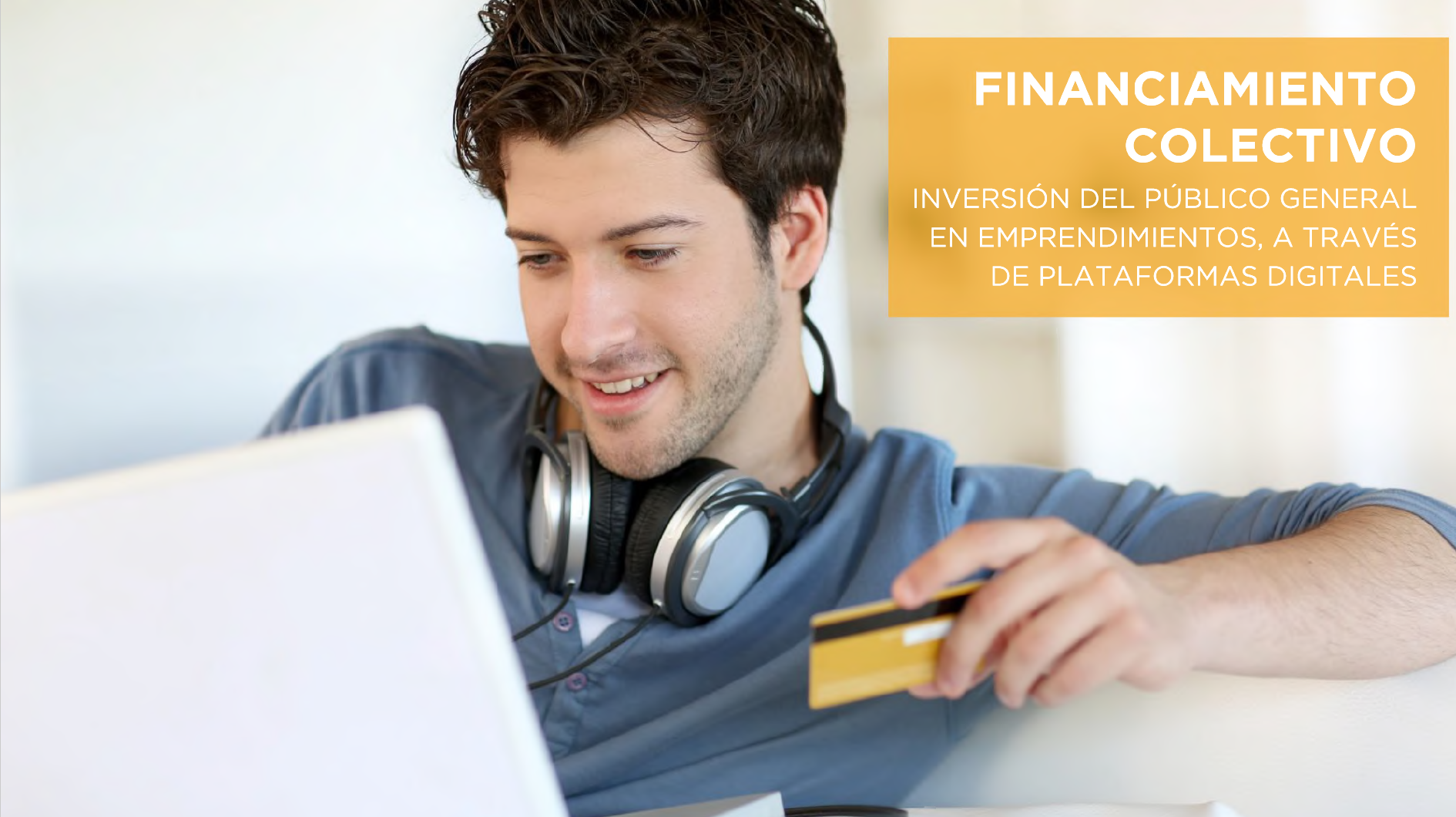 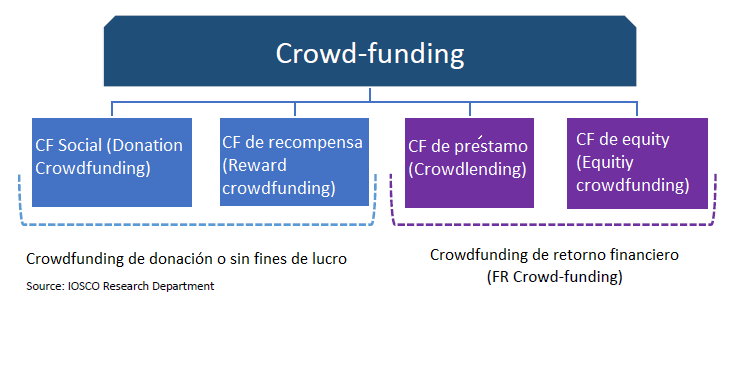 Alejandro H. Ramirez – ar@hmmr.com.ar
PLATAFORMAS DE CF DE EQUITY O PRÉSTAMOS CONVERTIBLES: CROWDFUNDER.COM
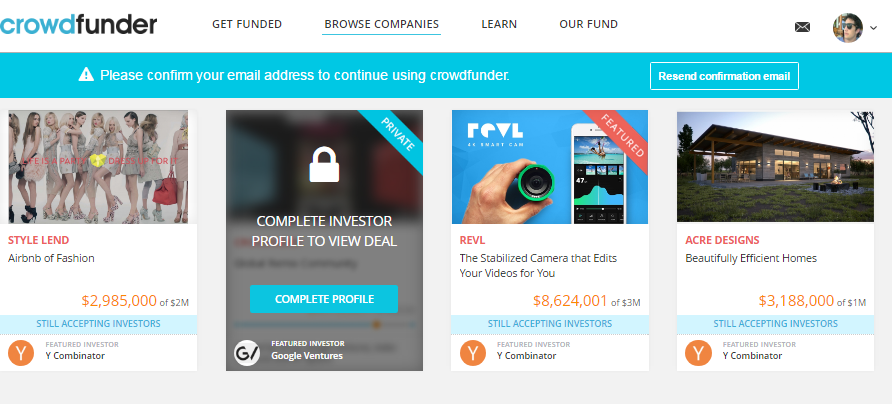 Alejandro H. Ramirez – ar@hmmr.com.ar
Riesgos / Miedos al Crowdfunding
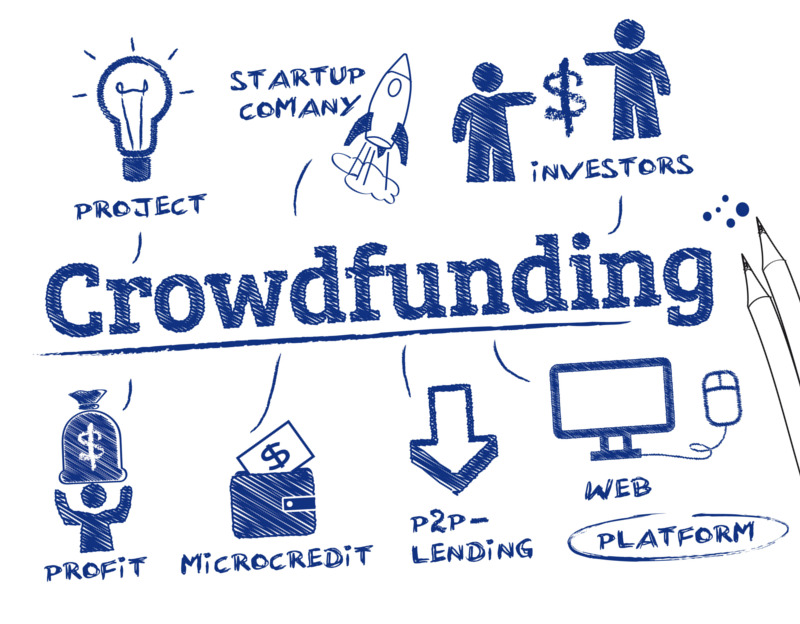 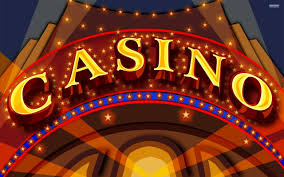 Alejandro H. Ramirez – ar@hmmr.com.ar
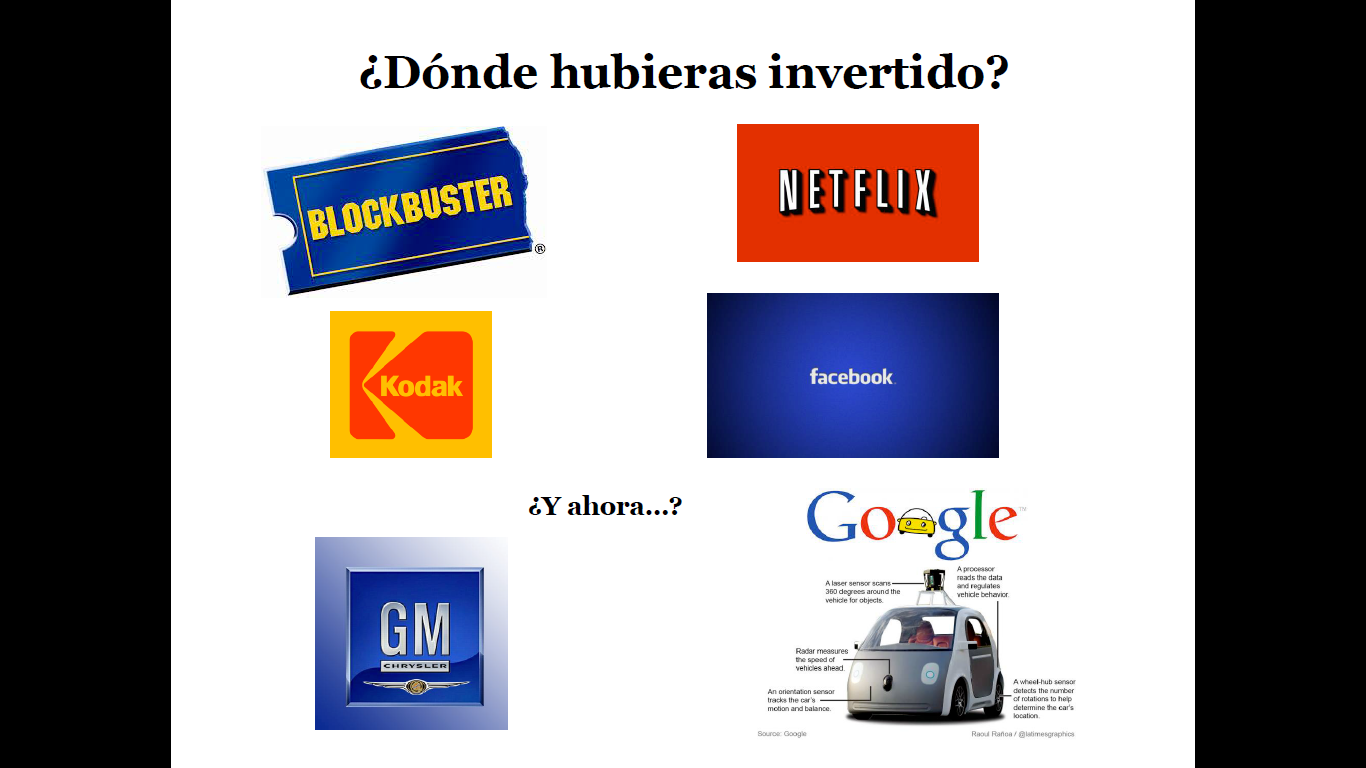 ¿Dónde hubieras invertido?
Alejandro H. Ramirez – ar@hmmr.com.ar
¿Qué es el Crowdfunding?
Herramienta (online) de financiación alternativa mediante la cual, las plataformas de financiamiento participativo (PFP), ponen en contacto proyectos en búsqueda de financiamiento con inversores, que buscan proveer ese capital a cambio de un retorno en términos financieros.  
Concurrencia de gran cantidad de pequeños inversores


CNV Res General 717-E/2017
Alejandro H. Ramirez – ar@hmmr.com.ar
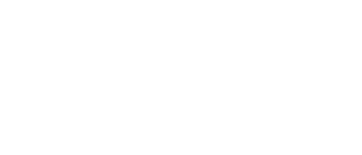 ALGUNOS CONSEJOS DE ASEA…
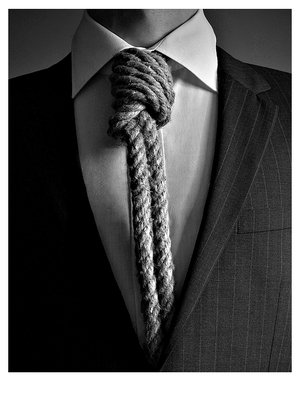 “CONSEGUIR UN INVERSOR LLEVA TIEMPO Y ENERGÍA” ¡NO ESPERAR HASTA TENER LA SOGA AL CUELLO!
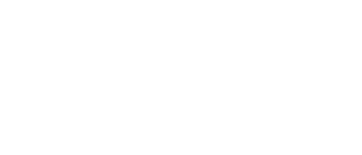 ALGUNOS CONSEJOS DE ASEA…
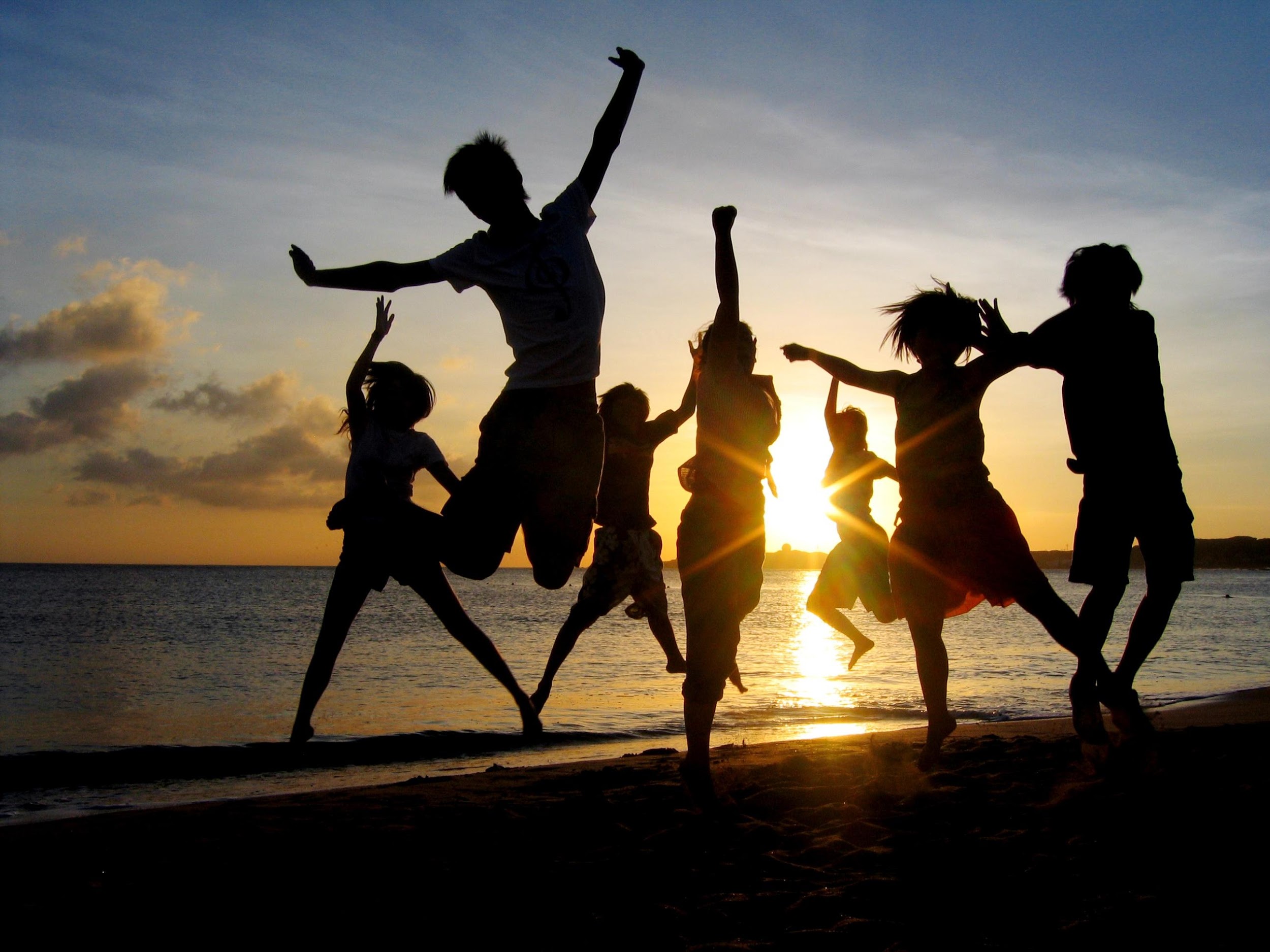 “MUCHO CUIDADO AL EMPRENDER CON FAMILIARES Y AMIGOS”
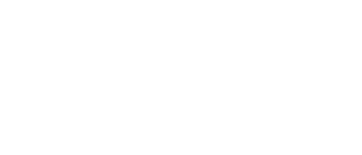 ALGUNOS CONSEJOS DE ASEA…
¿Cómo armar el DREAM TEAM?
Pautas objetivas.
Compartir Valores.
Buscar socios que se complementen.
Experiencia previa en lanzamiento de proyectos. 
Mecanismos de resolución de conflictos.
Exit.
Tener un Plan. 
Founder Vesting Agreement.
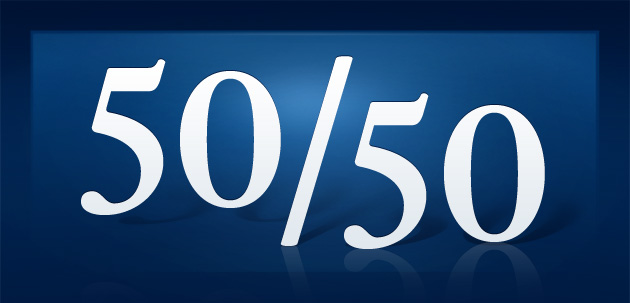 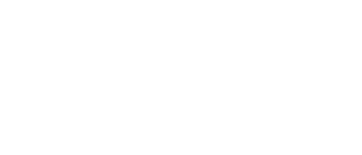 ALGUNOS CONSEJOS DE ASEA…
“DIVIDIR BIEN EL CAPITAL”
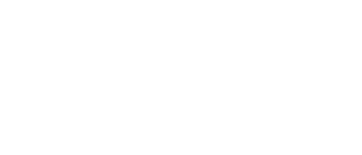 ALGUNOS CONSEJOS DE ASEA…
¿Cómo divido las acciones?
MANAGEMENT
CASH
$$$$$
LA IDEA
Proyecto + Propiedad
Intelectual
33,33%
33,33%
33,33%
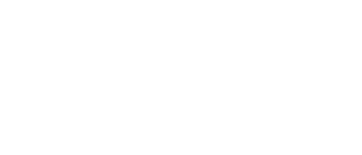 ALGUNOS CONSEJOS DE ASEA…
¿Cómo divido las acciones?
MANAGEMENT
CASH
$$$$$
LA IDEA
Proyecto + Propiedad
Intelectual
X
X
X
33,33%
33,33%
33,33%
40%
40%
20%
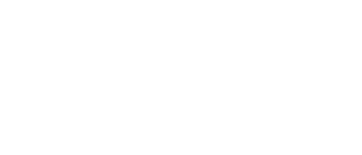 ALGUNOS CONSEJOS DE ASEA…
¿Cómo divido las acciones?
MANAGEMENT
Dinero
$$$$$
LA IDEA
Proyecto + Propiedad
Intelectual
+
+
20%
40%
40%
Fundador 1: 30%
(Full Time)
Fundador 2: 10%
(Part Time)
Fundador 1: 10%
Fundador 2: 10%
Inversor 40%
[Speaker Notes: Una vez asignados los % a cada elemento se analiza objetivamente cuanto puso cada integrante y cuanto va a poner en los próximos años. Estamos hablando de $, Horas de trabajo, dedicación full time o no, teniendo en cuenta el sueldo o retribución fija que se le asigne. Ver Ej.:]
MUCHAS GRACIAS
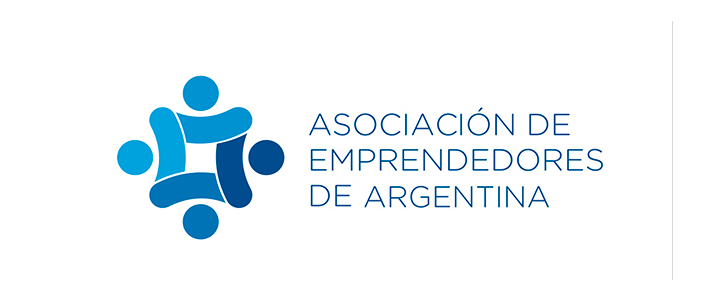 ¡SUMATE GRATIS!
INGRESÁ EN > ASEA.COM.AR
ar@hmmr.com.ar
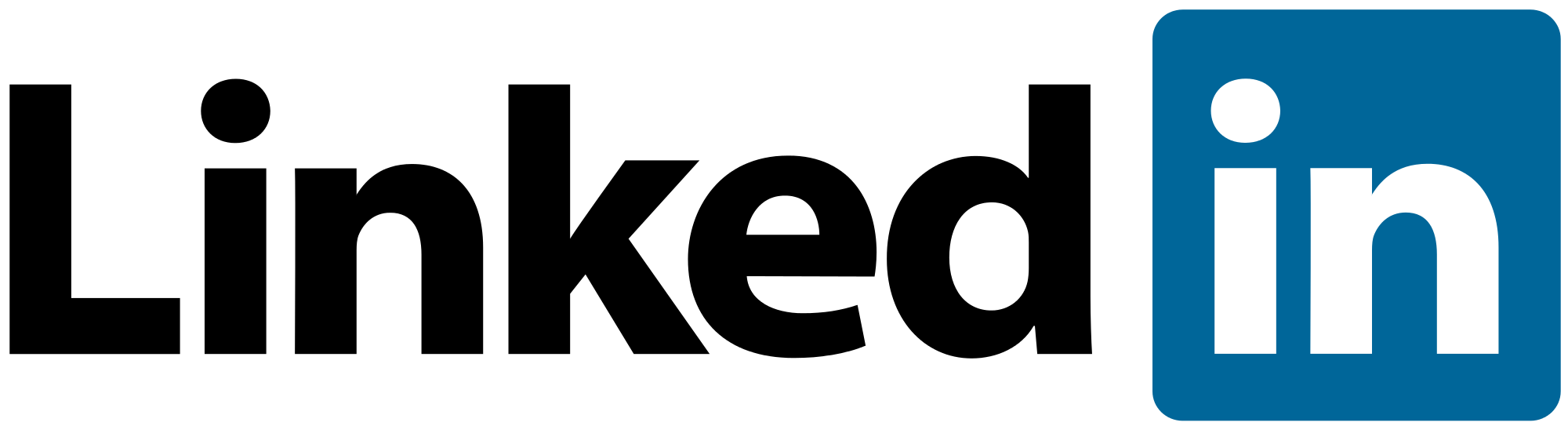 linkedin.com/in/ramirezalejandro/